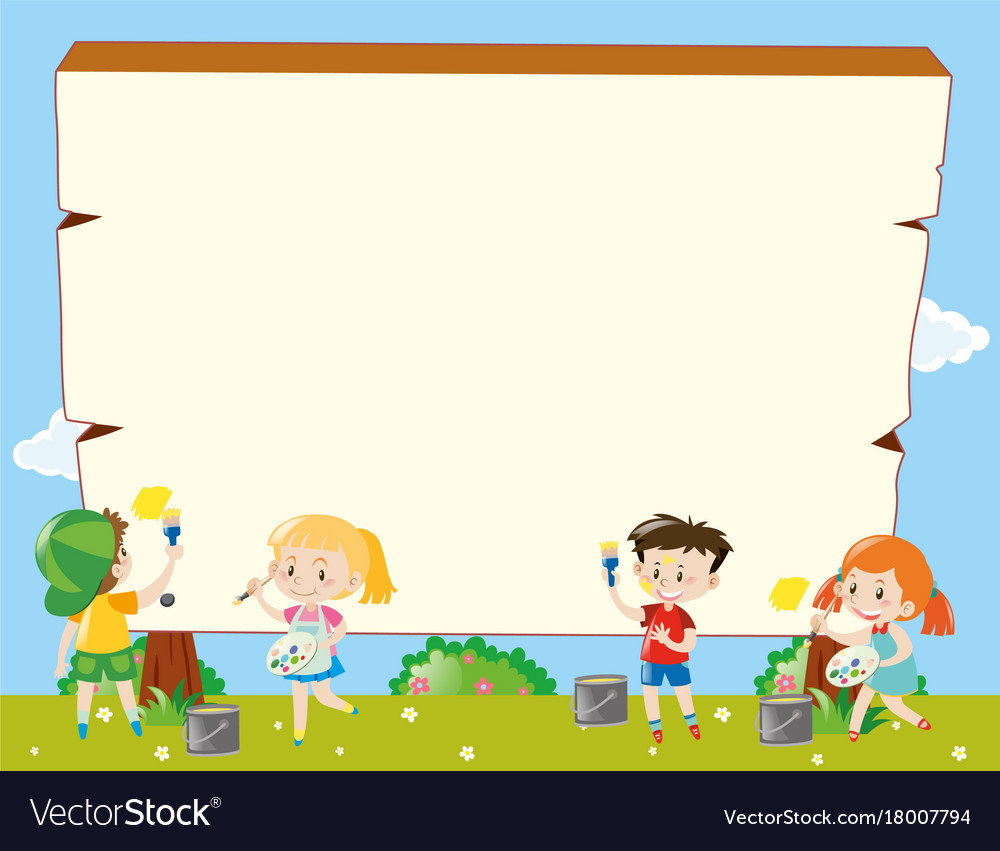 Chào mừng các thầy cô 
về dự tiết toán lớp 5A
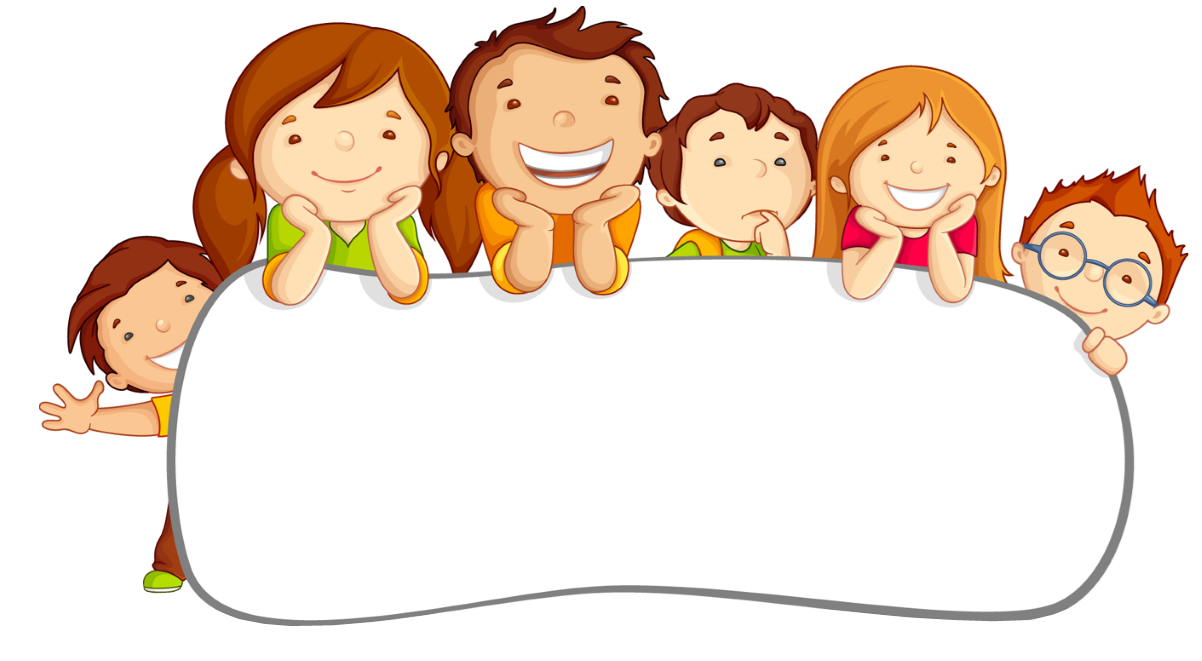 KHỞI ĐỘNG
KHỞI ĐỘNG
Đúng ghi Đ, sai ghi S vào mỗi ô trống dưới mỗi phép tính.
c.  4 giờ 23 phút
b. 4 giờ 13 phút
a. 5 giờ 13 phút
x
x
x
4
3
5
12 giờ 39 phút
25 giờ 55 phút
16 giờ  92
phút
Hay 17 giờ 32 phút
S
Đ
S
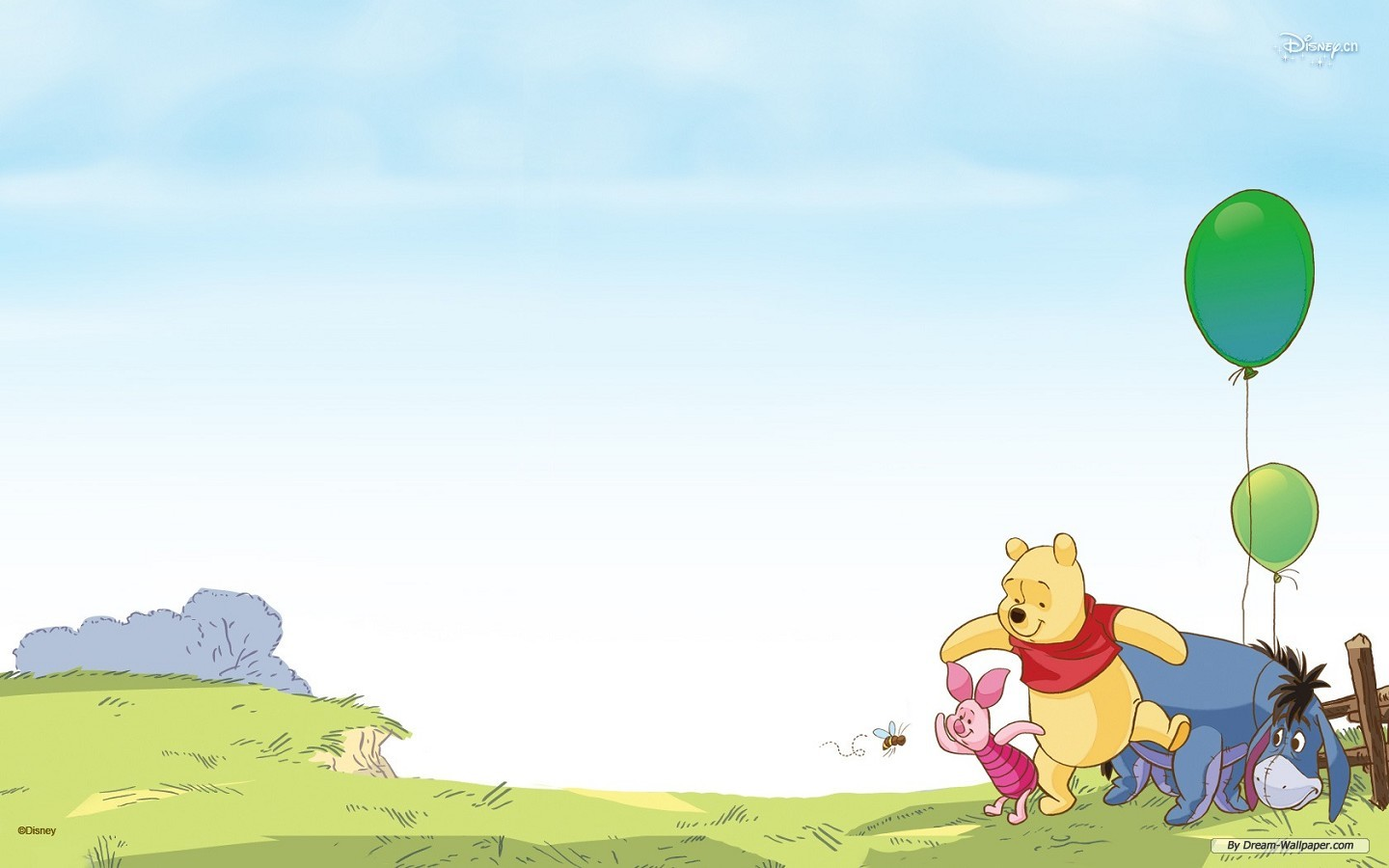 Toán
Chia số đo thời gian cho một số
(SGK 136)
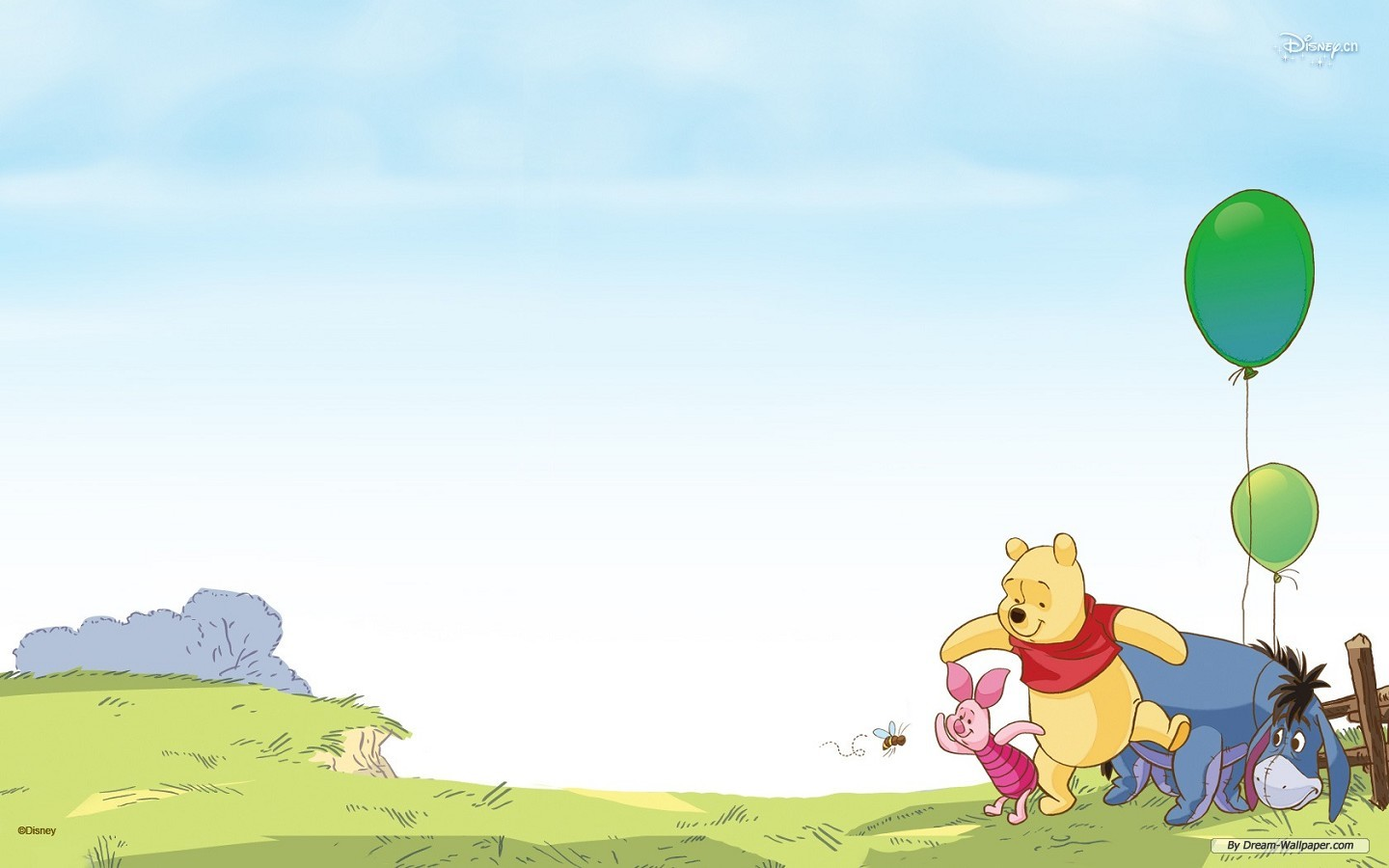 Toán
Biết: 
- Thực hiện phép chia số đo thời gian cho một số.
- Vận dụng để giải một số bài toán có nội dung thực tế.
a)Ví dụ 1: Hải thi đấu 3 ván cờ hết 42 phút 30 giây. Hỏi trung bình Hải thi đấu mỗi ván cờ hết bao lâu ?
Tóm tắt:
3 ván cờ   :       42 phút 30 giây 
1 ván cờ   :       …  thời gian  ?
Giải
Thời gian Hải thi đấu một ván cờ là :
42 phút 30 giây     :     3     =    ?
Ta đặt tính rồi tính như sau:
3
42 phút 30 giây
1
2
1
4
phút
1
0
giây
0
30 giây
0
0
0
Vậy: 42 phút 30 giây : 3 = 14 phút 10 giây
a)Ví dụ 1: Hải thi đấu 3 ván cờ hết 42 phút 30 giây. Hỏi trung bình Hải thi đấu mỗi ván cờ hết bao lâu ?
Tóm tắt :
3 ván cờ   :       42 phút 30 giây 
1 ván cờ   :       …  thời gian ?
Giải
Thời gian Hải thi đấu một ván cờ là :
42 phút 30 giây   :   3   =
14 phút 10 giây
Đáp số: 14 phút 10 giây
Bước 1: Đặt tính
Bước 2: Tính (Chia từng số đo theo từng đơn vị cho số chia).

* Lưu ý: Nếu phần dư khác không thì ta chuyển đổi sang đơn vị hàng nhỏ hơn liền kề để chia tiếp .
b)Ví dụ 2: Một vệ tinh nhân tạo quay xung quanh Trái Đất 4 vòng hết 7 giờ 40 phút . Hỏi vệ tinh đó quay xung quanh Trái Đất 1 vòng hết bao lâu?
Tóm tắt :
4 vòng   :     7 giờ 40 phút 
1 vòng   :   …   thời gian ?
Ta phải thực hiện phép tính chia:
7 giờ 40 phút    :      4     =        ?
Ta phải thực hiện phép tính chia:
1 giờ 55 phút
7 giờ 40 phút    :      4     =
?
4
Ta đặt tính rồi tính như sau:
7 giờ      40  phút
phút
3
giờ
= 180  phút
1
giờ
5
5
phút
2
2
0
2
0
0
Vậy: 7 giờ 40 phút : 4 = 1 giờ 55 phút
* Lưu ý: Nếu phần dư khác không thì ta chuyển đổi sang đơn vị hàng nhỏ hơn liền kề rồi chia tiếp .
Khi chia số đo thời gian cho một số ta thực hiện các bước sau:
Bước 1: Đặt tính
Bước 2: Tính (Chia từng số đo theo từng đơn vị cho số chia).
* Lưu ý: Nếu phần dư khác không thì ta chuyển đổi sang đơn vị hàng nhỏ hơn liền kề rồi chia tiếp .
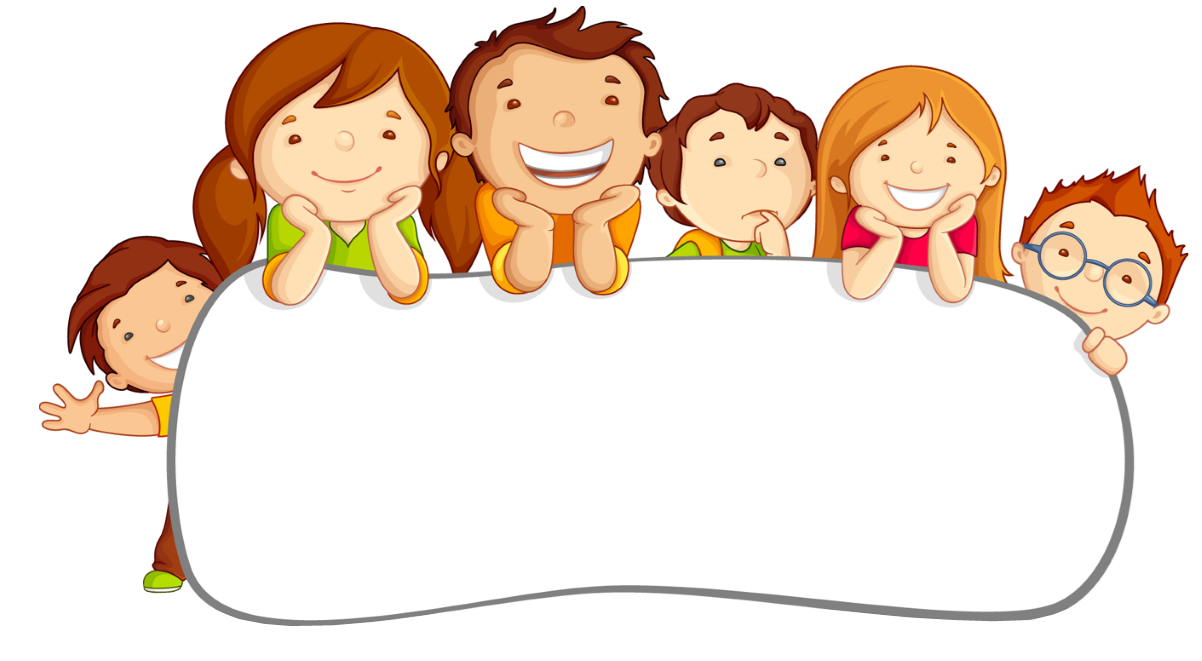 LUYỆN TẬP
Bài 1: (SGK/136) Tính:
a) 24 phút 12 giây : 4
c) 10 giờ 48 phút   : 9
d) 18,6 phút           : 6
b) 35 giờ 40 phút   : 5
Toán
Chia số đo thời gian cho một số
Bài 1: Tính
5
4
a) 24 phút 12 giây
b) 35 giờ 40 phút
7
giờ
8
phút
40 phút
0
0
12 giây
phút
giây
3
6
0
0
d) 18,6 phút
6
c) 10 giờ     48 phút
9
0
6
3
1
,
1
2
phút
phút
1
giờ
= 60 phút
giờ
1
0
108 phút
1
8
0
Khi chia số đo thời gian cho một số ta thực hiện các bước sau:
Bước 1: Đặt tính
Bước 2: Tính (Chia từng số đo theo từng đơn vị cho số chia).
* Lưu ý: Nếu phần dư khác không thì ta chuyển đổi sang đơn vị hàng nhỏ hơn liền kề rồi chia tiếp .
Bài 2: (SGK/136) Một người thợ làm việc từ lúc 7 giờ 30 phút đến 12 giờ và làm được 3 dụng cụ. Hỏi trung bình người đó làm 1 dụng cụ hết bao nhiêu thời gian ?
Bài giải
Thời gian người thợ làm được 3 dụng cụ là:
12 giờ - 7 giờ 30 phút = 4 giờ 30 phút
Trung bình người thợ làm 1 dụng cụ hết số thời gian là:
4 giờ 30 phút : 3 =1 giờ 30 phút
Đáp số: 1 giờ 30 phút
Câu đố: Nhà bác Tư may khẩu trang tặng bà con trong thôn để phòng dịch Covid- 19. Bác dự kiến mỗi ngày dành 50 phút 40 giây thì sẽ làm được 10 chiếc khẩu trang. Hỏi bác Tư may 1 chiếc khẩu trang hết bao nhiêu thời gian?
5 phút 4 giây.
Bác Tư may 1 chiếc khẩu trang như vậy hết ...
Khi chia số đo thời gian cho một số ta thực hiện các bước sau:
Bước 1: Đặt tính
Bước 2: Tính (Chia từng số đo theo từng đơn vị cho số chia).
* Lưu ý: Nếu phần dư khác không thì ta chuyển đổi sang đơn vị hàng nhỏ hơn liền kề rồi chia tiếp .
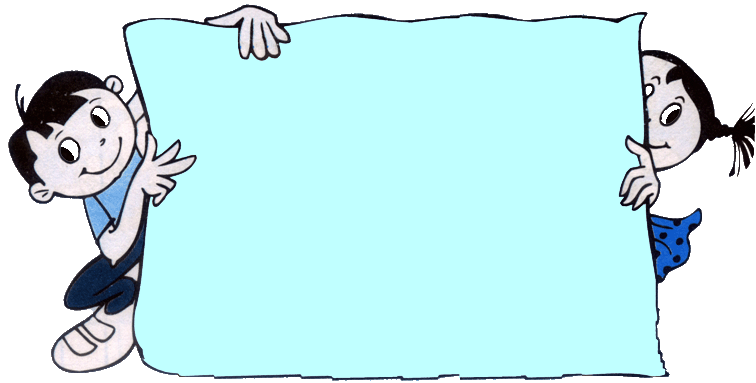 CHÚC CÁC EM HỌC TỐT